Oasys TRAININGCOLLECTING & SUBMITTING EVIDENCE
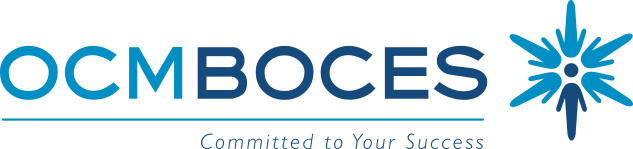 APPR
Growth over time
Knowledge of Students & Student Learning
Compared toExpected Growth
Some VariablesConsidered
Knowledge of Content & Instructional Planning
20%
StudentGrowth
SLOs Required
InstructionalPractice
60%
Multiple Measures
Moment in timeor growth
LearningEnvironment
20%
StudentAchievement
Could be school-
wide measure
Assessment forStudent Learning
Local orPurchased
Professional Responsibilitiesand Collaboration
Some VariablesConsidered
SLOs Optional
ProfessionalGrowth
COLLECTING EVIDENCE
10-15 Minute MINI-OBSERVATIONS (minimum of 3 & unannounced) 
Non-tenured: one extended mini observation (1 hour approx.)
Evaluator collects evidence
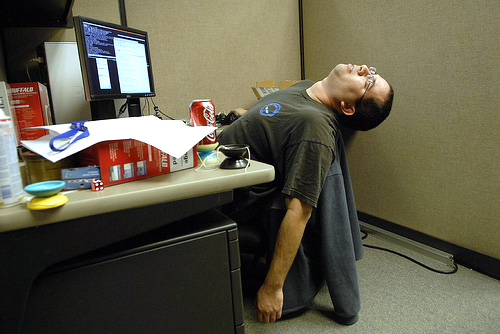 COLLECTING EVIDENCE
Evaluator sorts evidence into OASYS & sends invitation to teacher to meet within two days to discuss, clarify & interpret data
Teacher completes mini-observation feedback form on OASYS to guide conversation at conference
Evaluator adds comments onto mini-observation form & finalizes – teacher may add artifacts to form too.
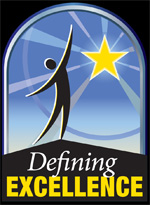 SUBMITTING EVIDENCE
Sign on to My Learning Plan.com 	
username: email address 
password: 

Select		My Evaluations
Select		Artifact Files
Select		Add Artifact
Enter			Name
Enter 		Description (type in your description)
Choose: My Evaluations
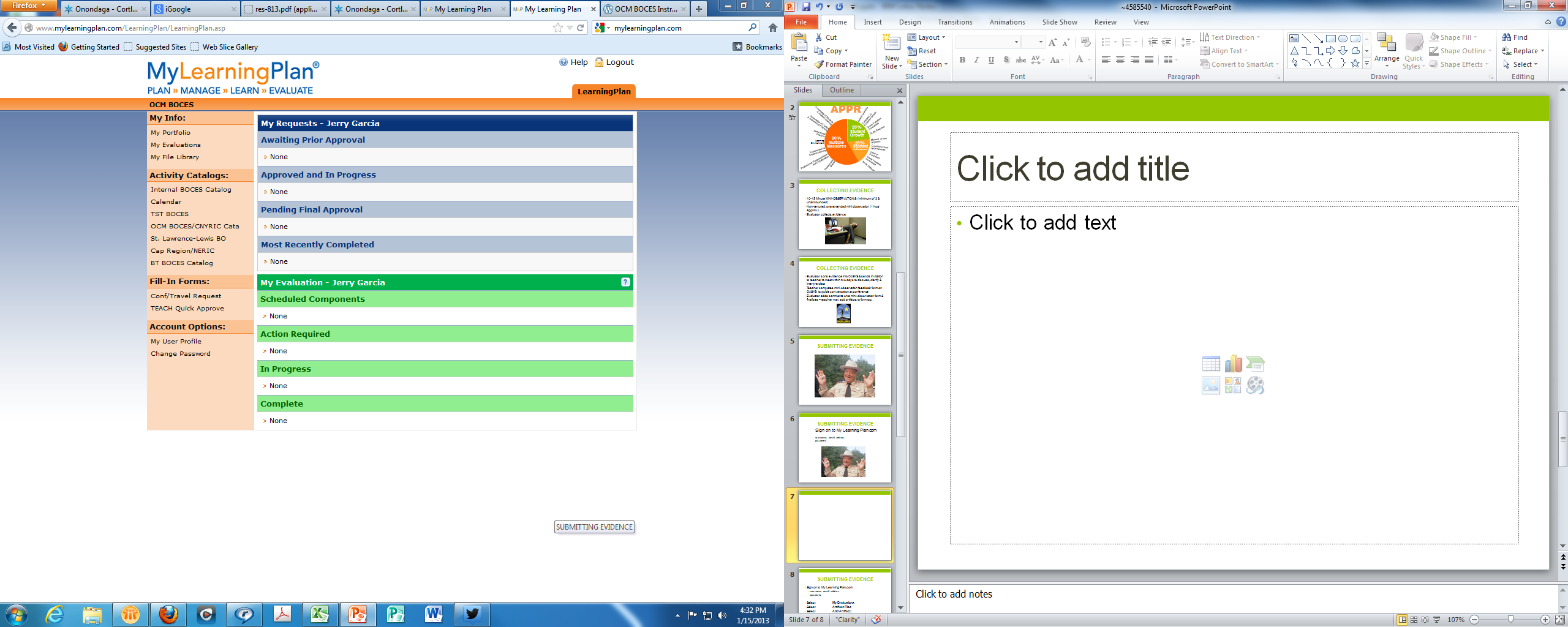 Choose: Artifact Files
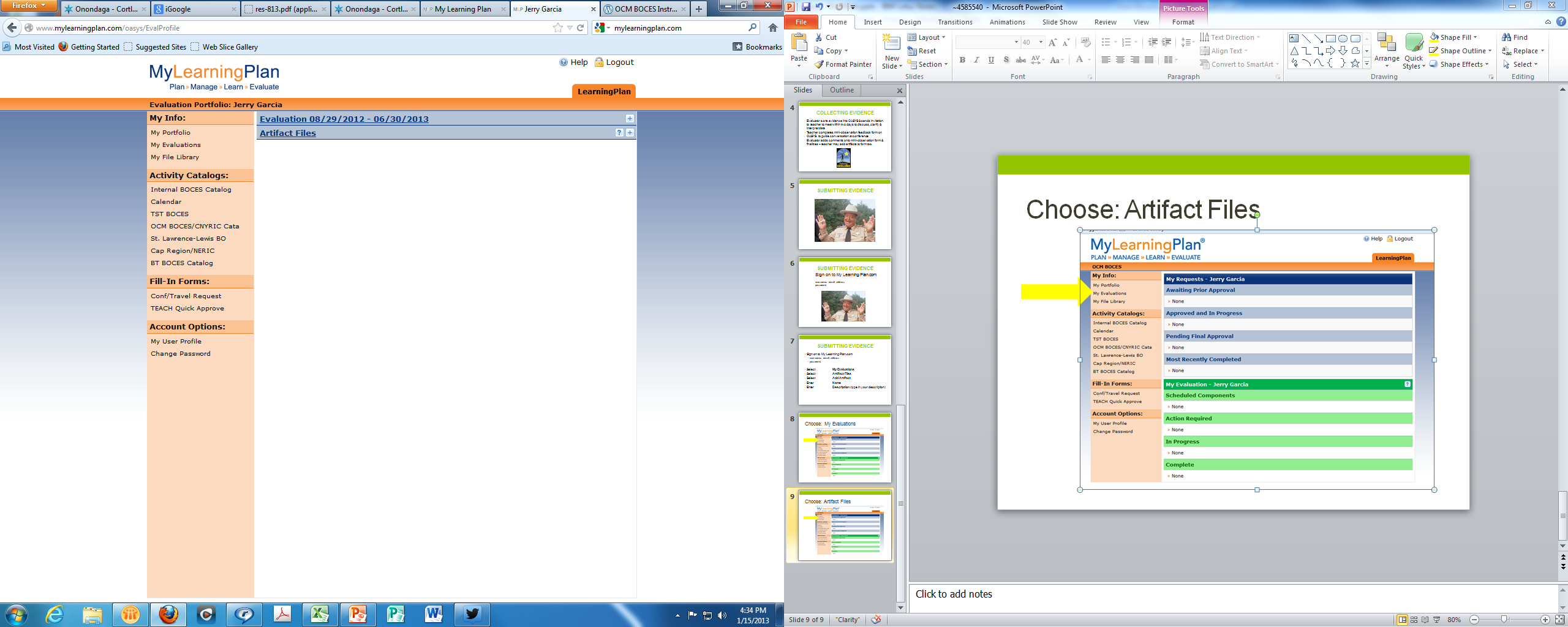 Choose: Artifact Files
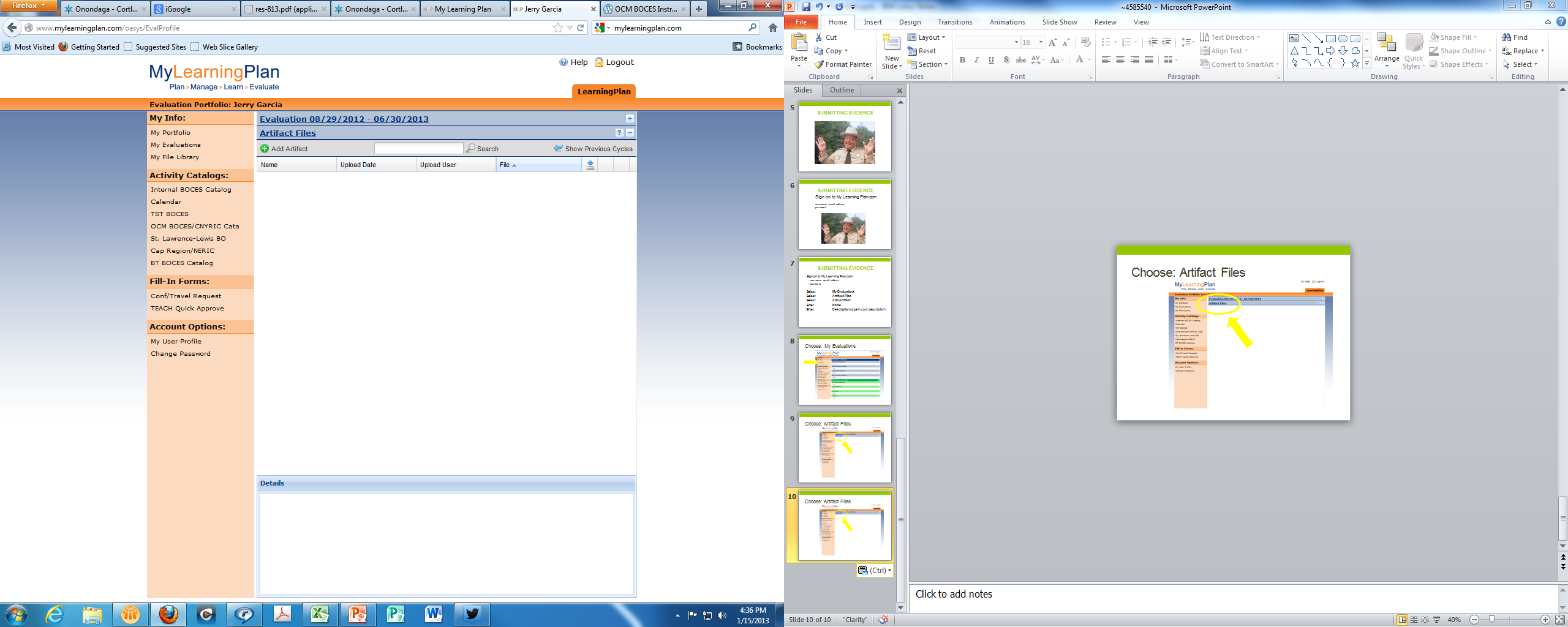 Choose: Fill in fields/choose rubric
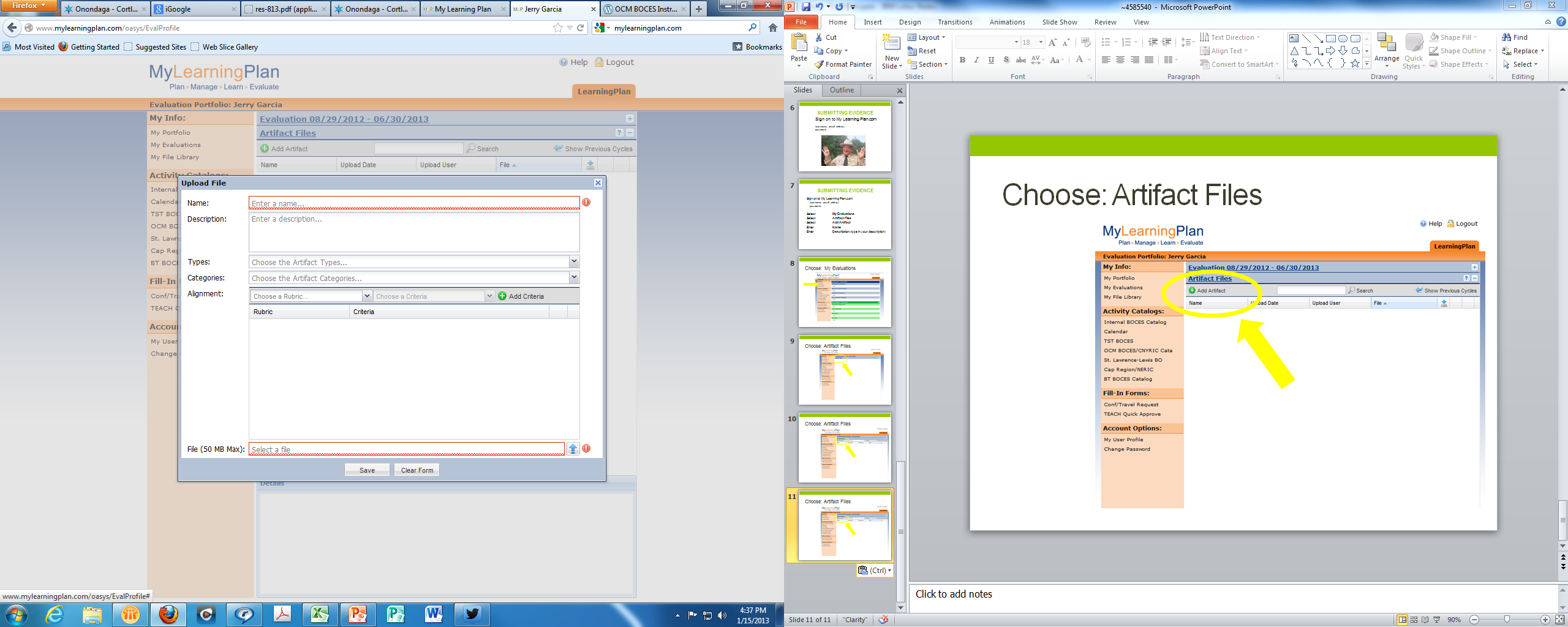 Choose: Select the file to upload
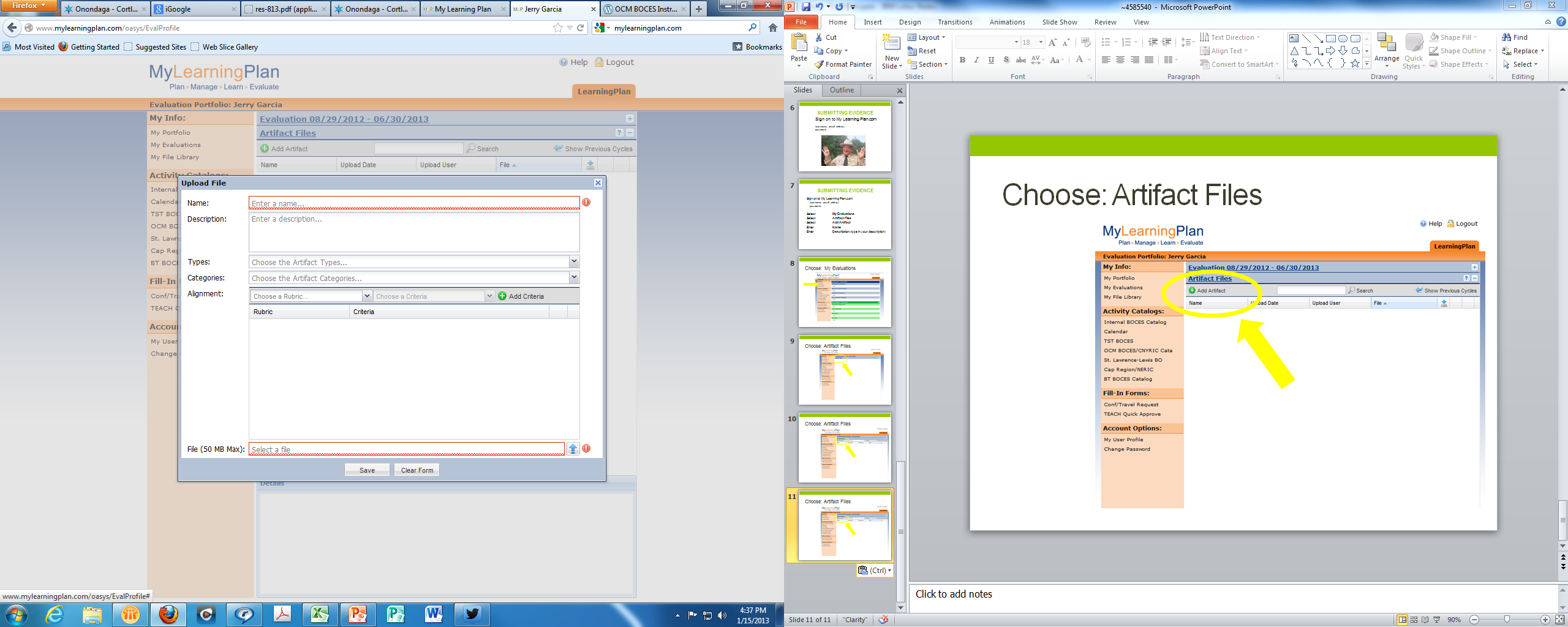 Choose: Save!
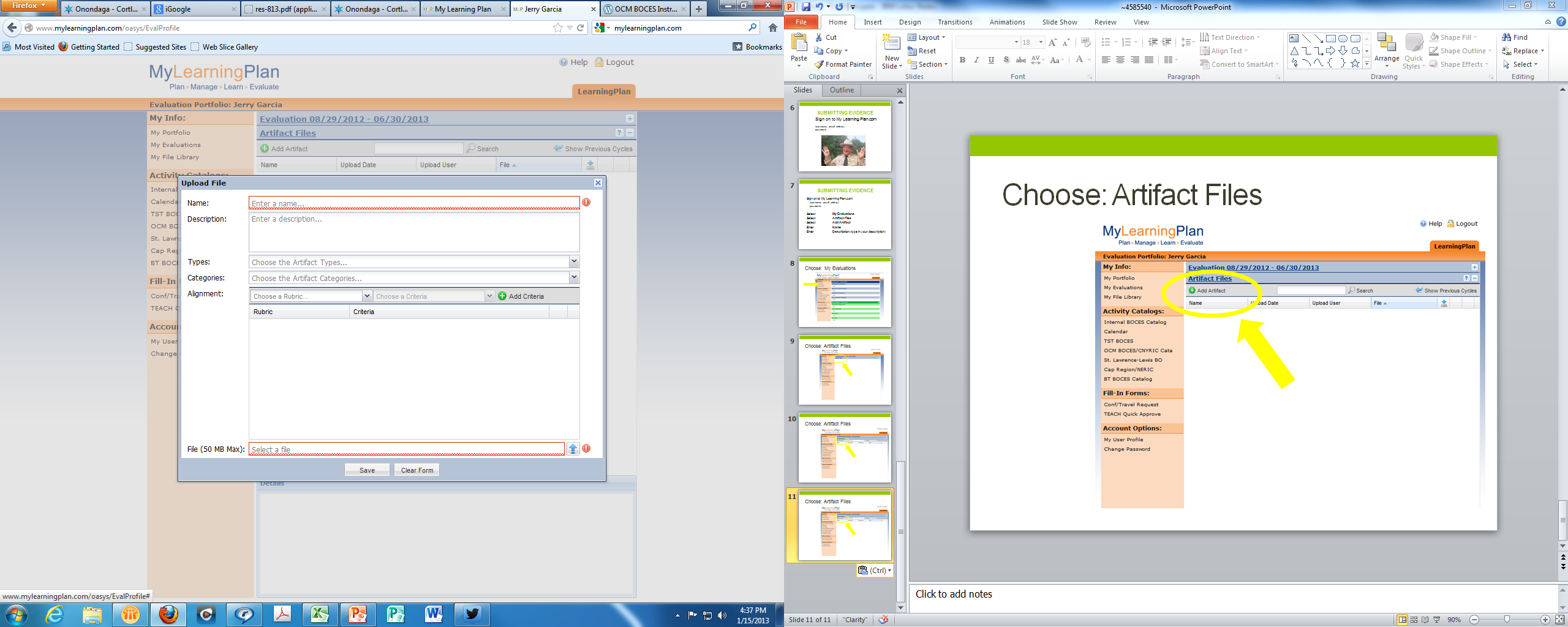